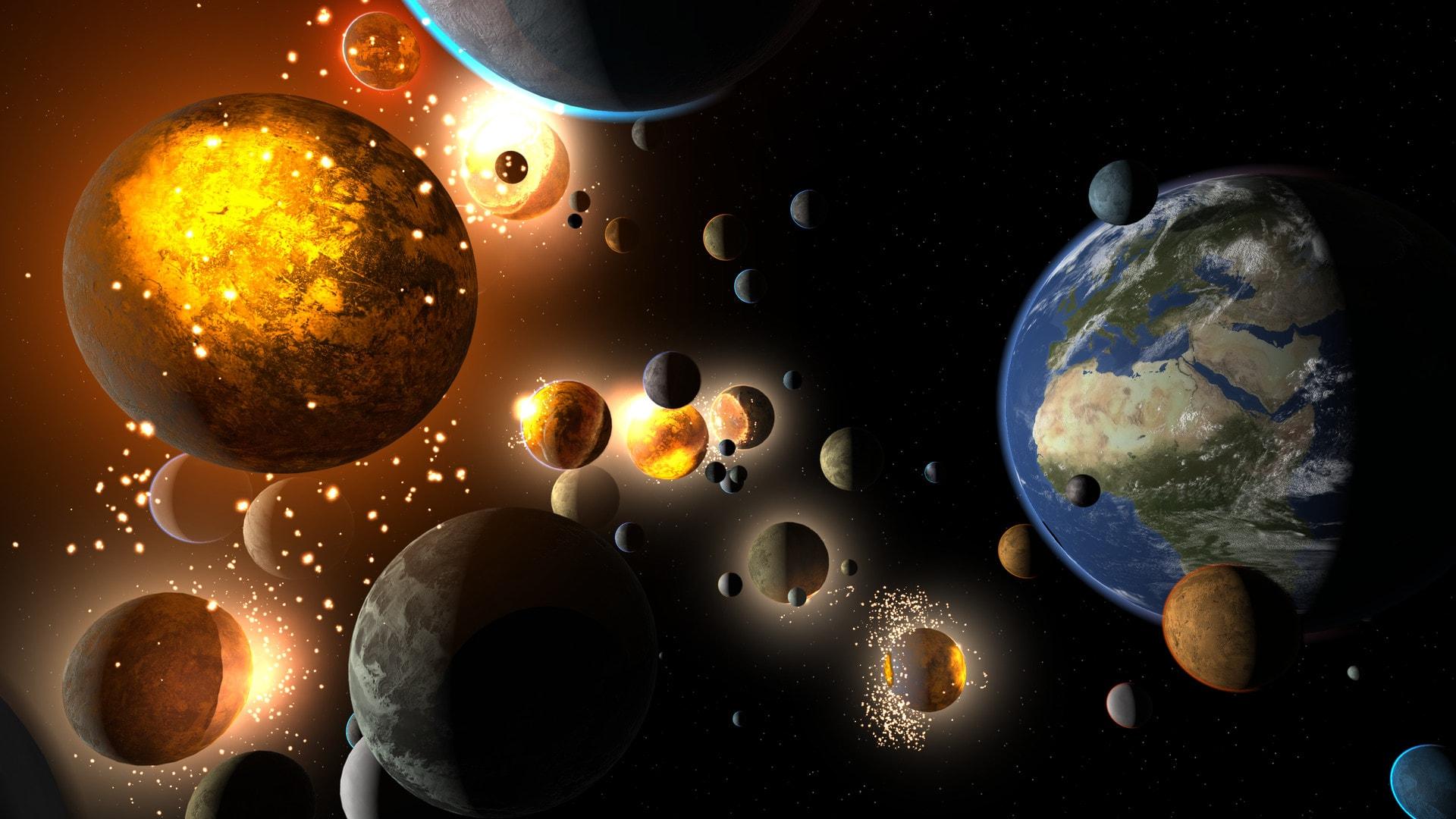 العمليات على كثيرات الحدودOperations with Polynomials
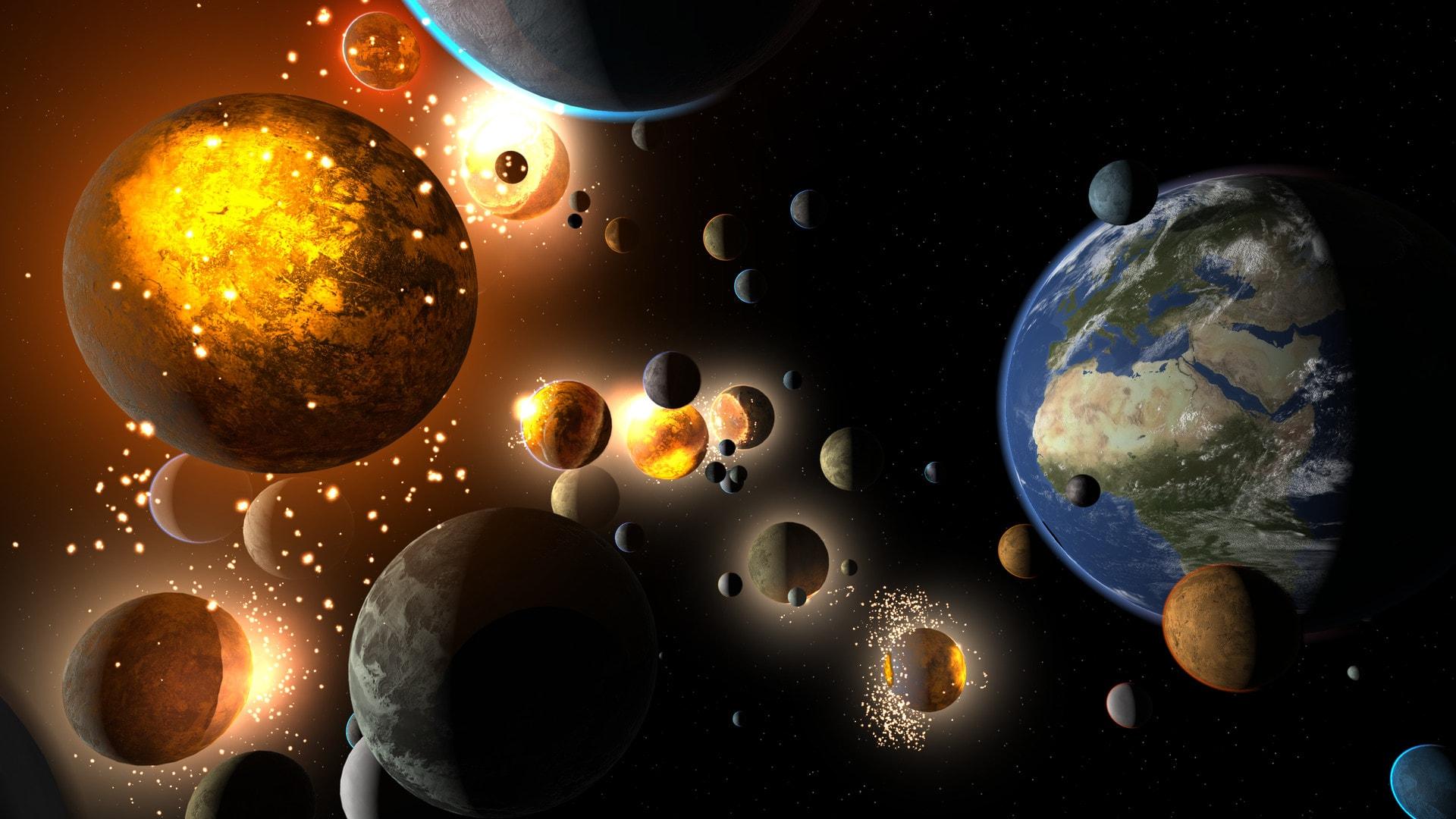 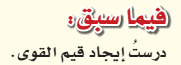 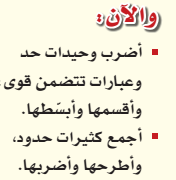 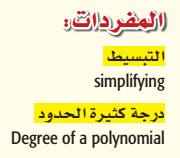 جدول التعلم
اعتمادا على المعلومات المعطاة كم تبعد الشمس عن الأرض تقريبا ؟
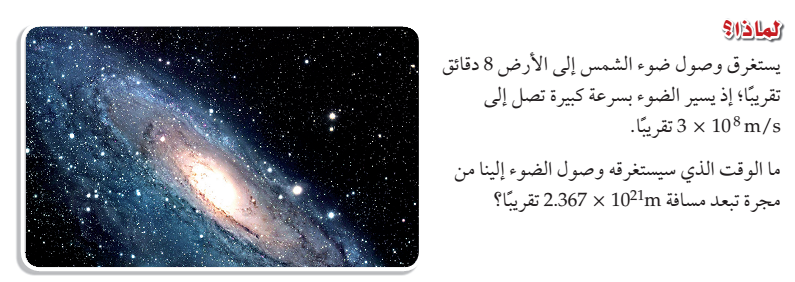 كيف يمكن كتابة  3  × 1 08؟
كم ثانية في 8 دقائق ؟
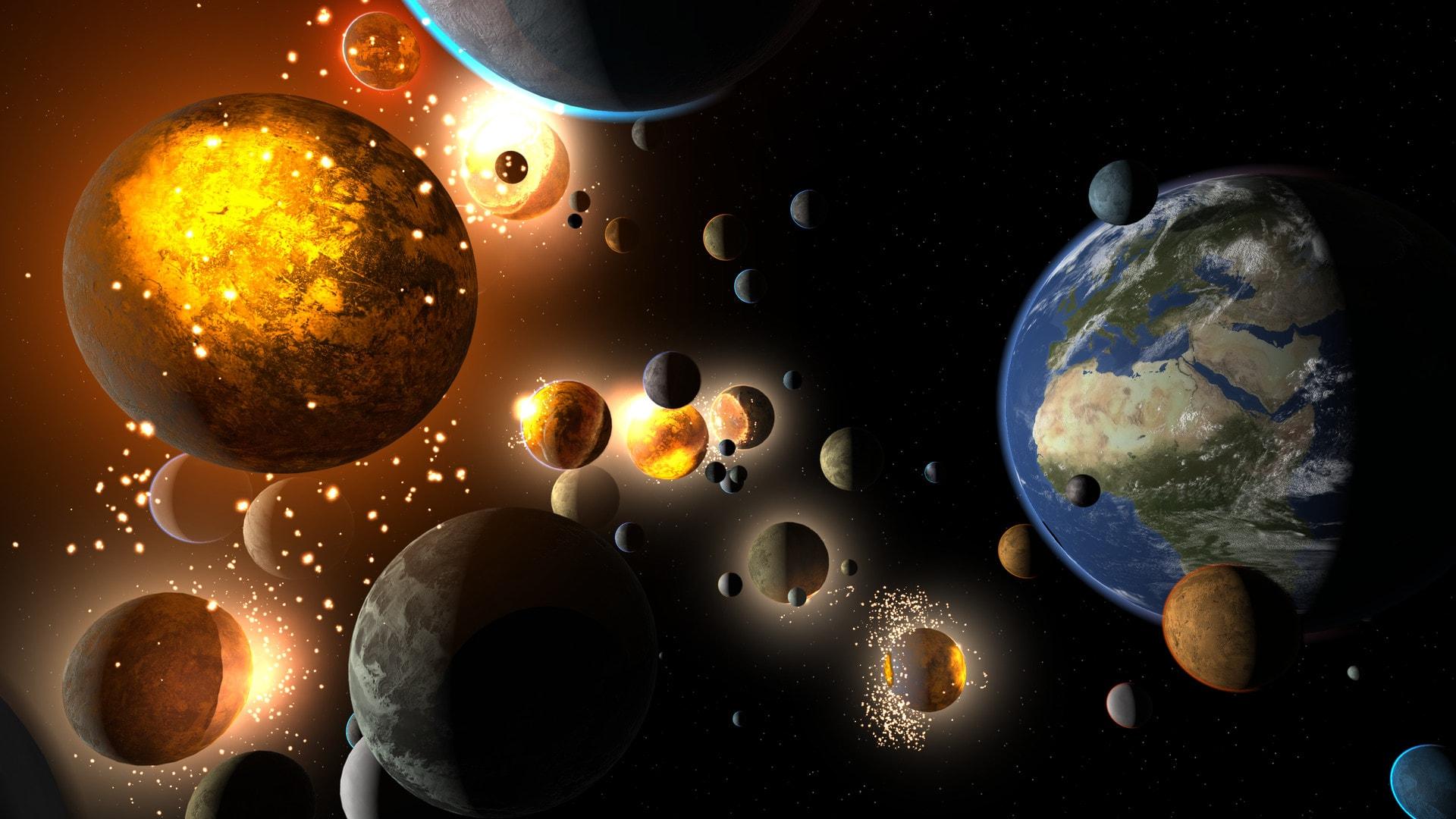 الشمس
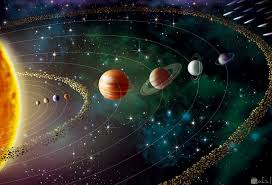 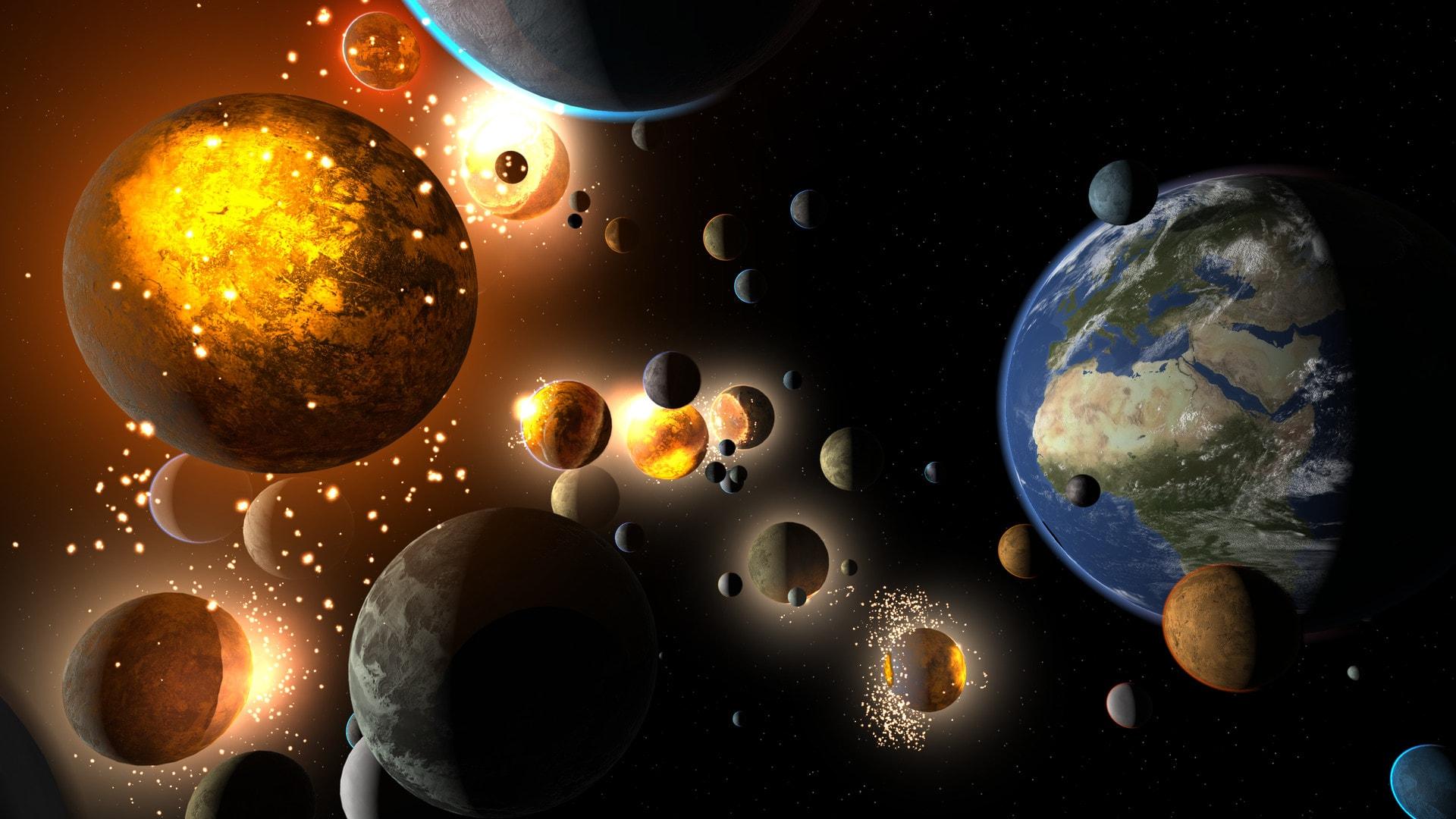 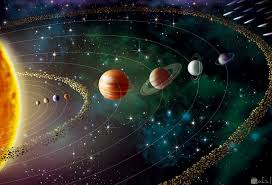 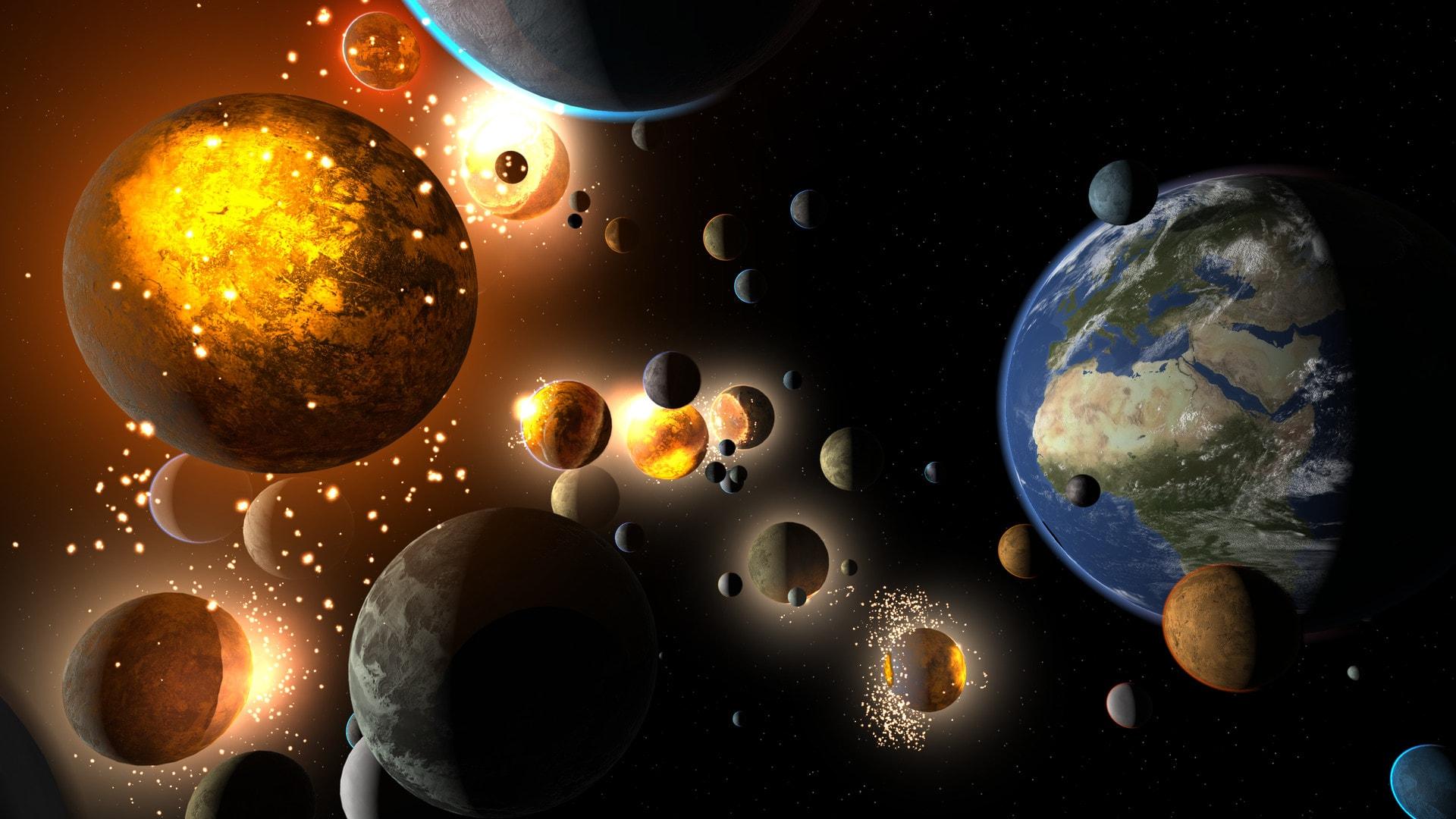 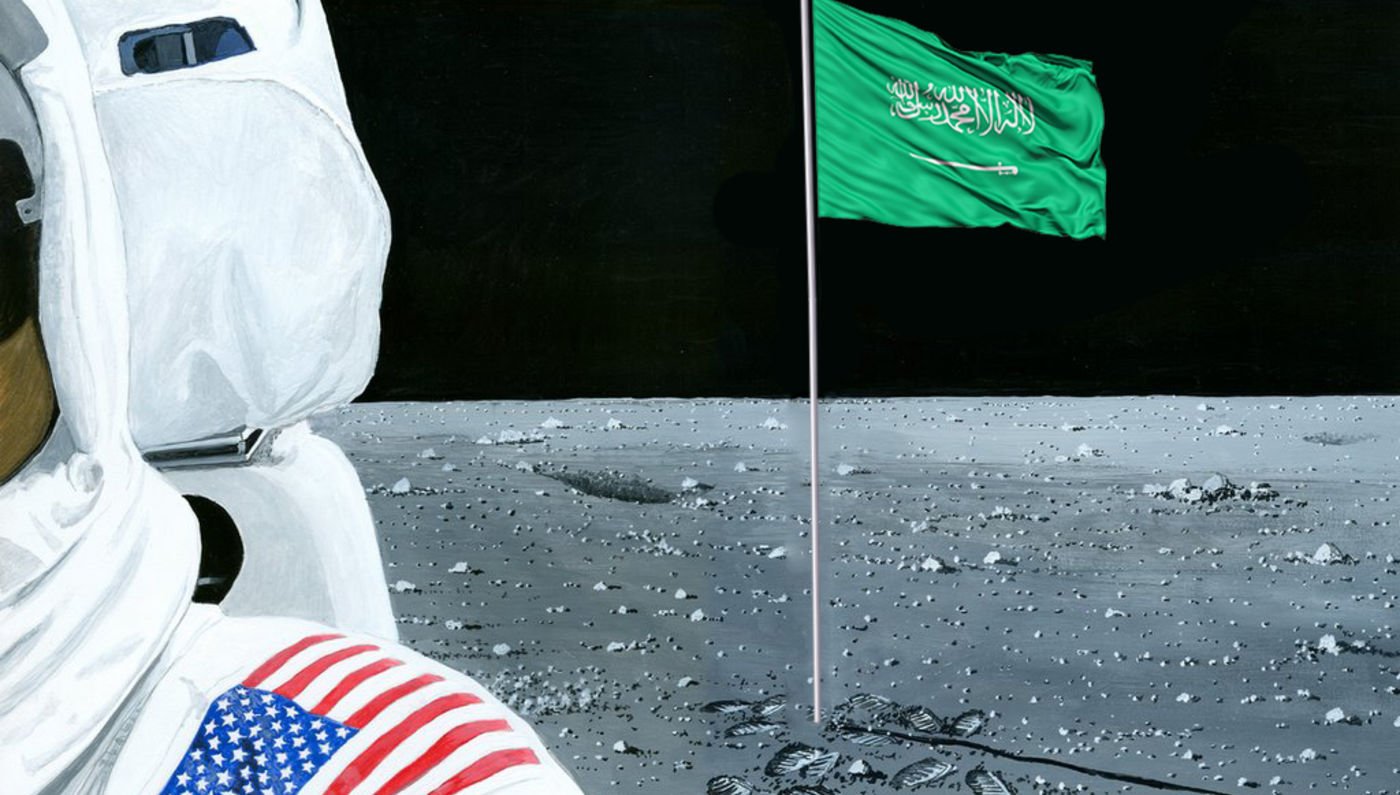 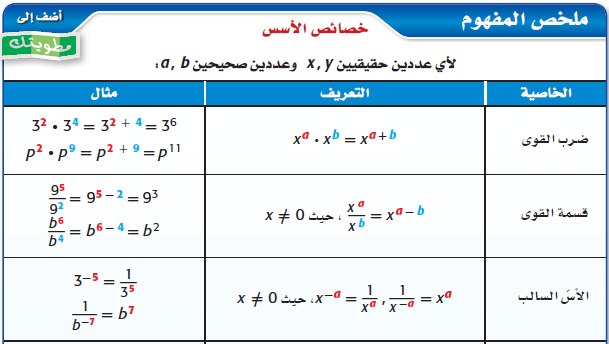 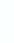 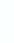 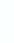 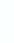 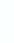 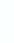 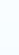 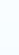 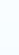 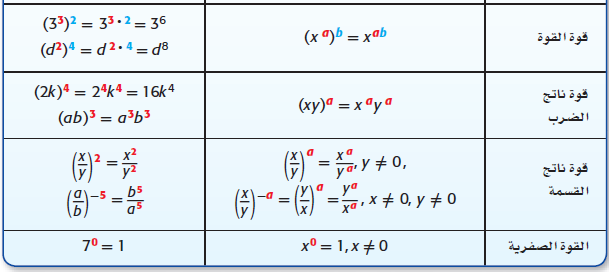 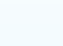 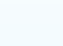 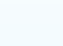 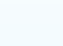 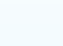 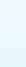 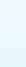 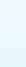 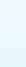 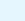 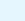 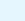 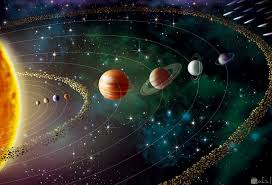 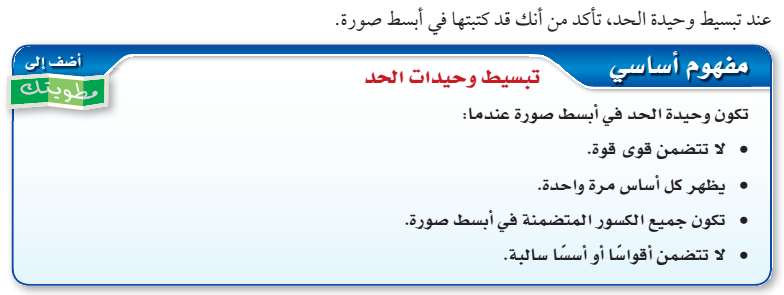 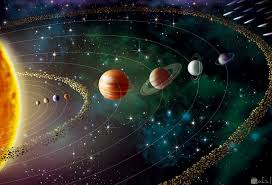 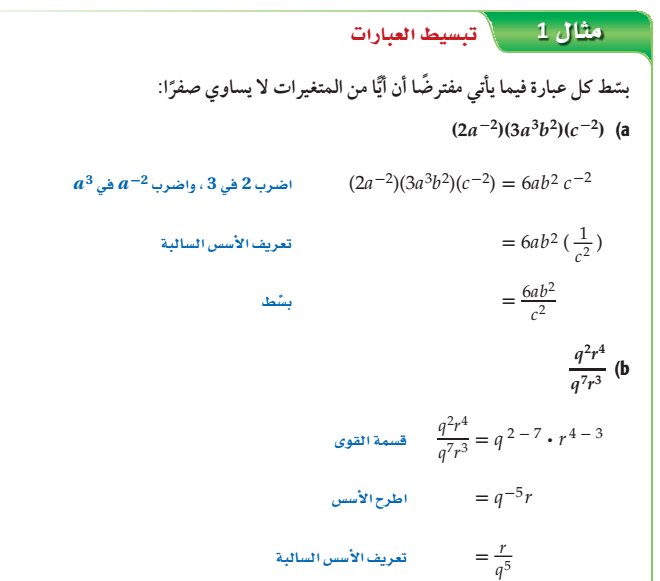 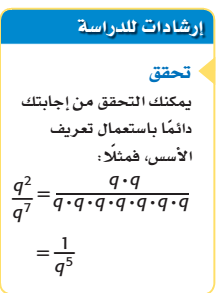 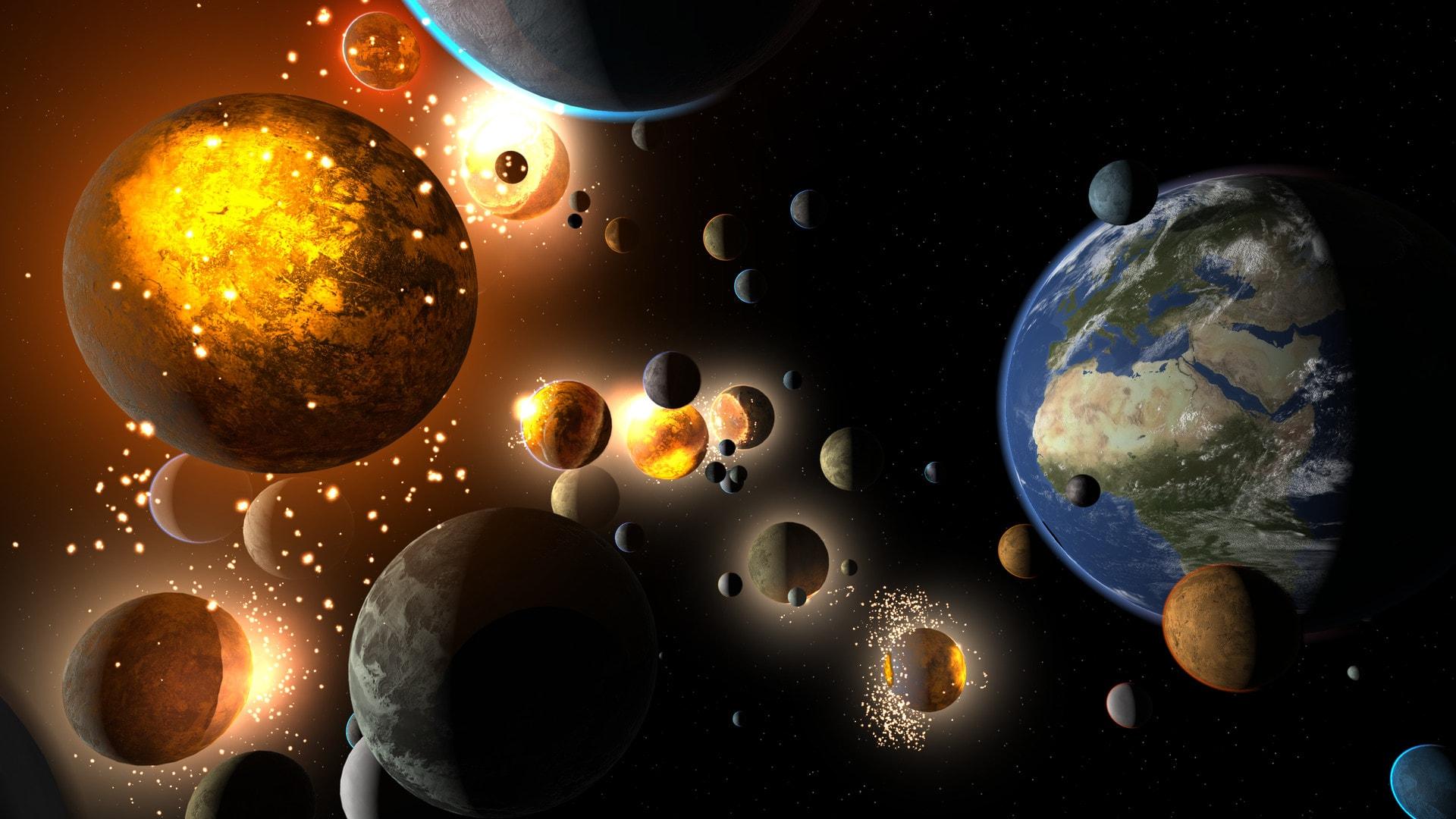 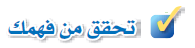 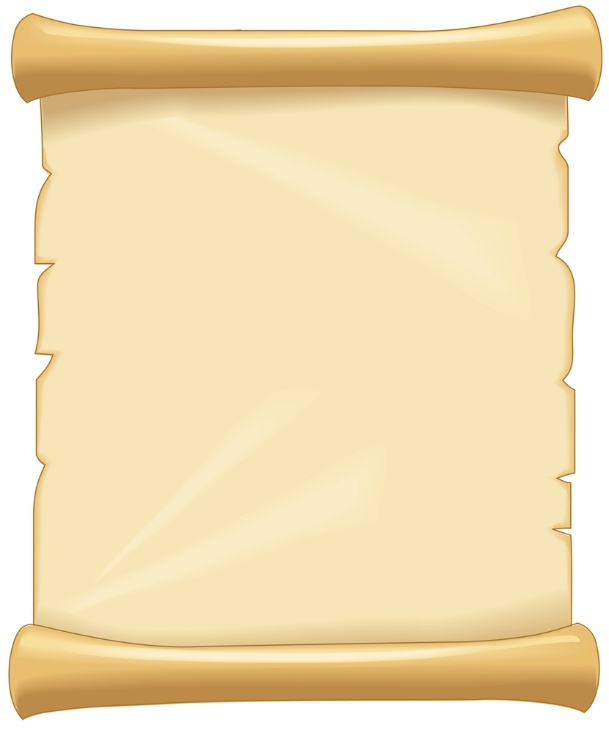 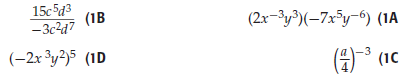 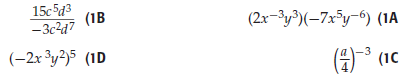 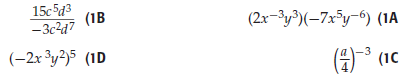 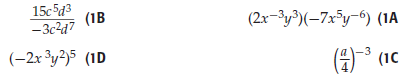 تاكد
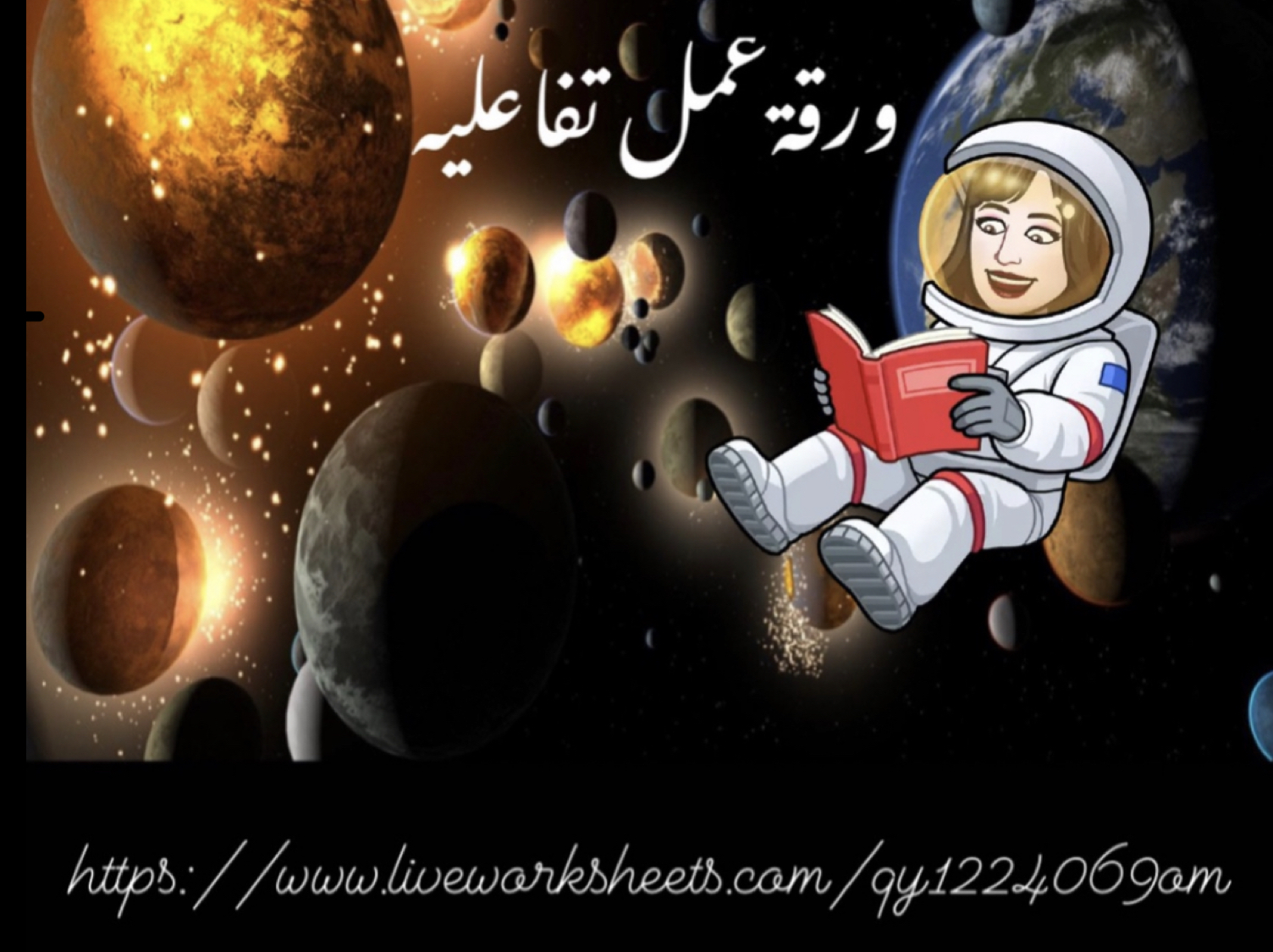 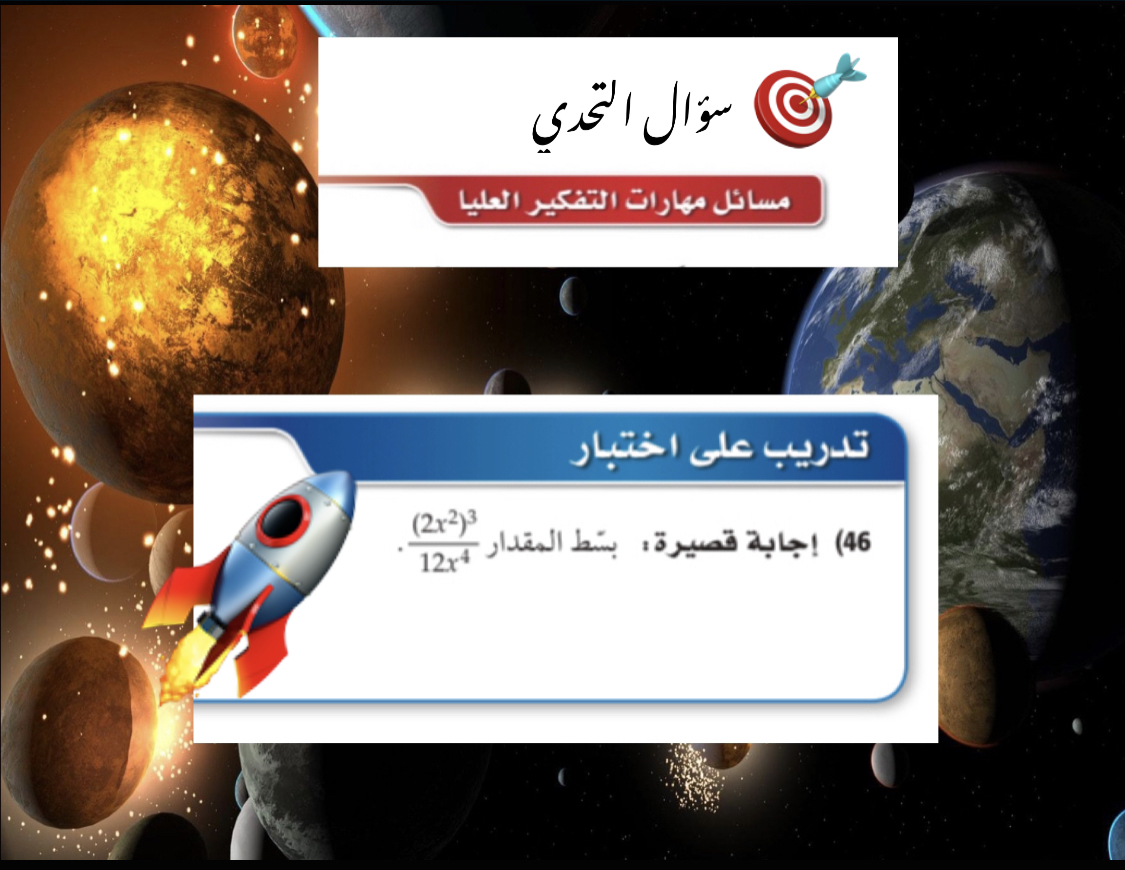 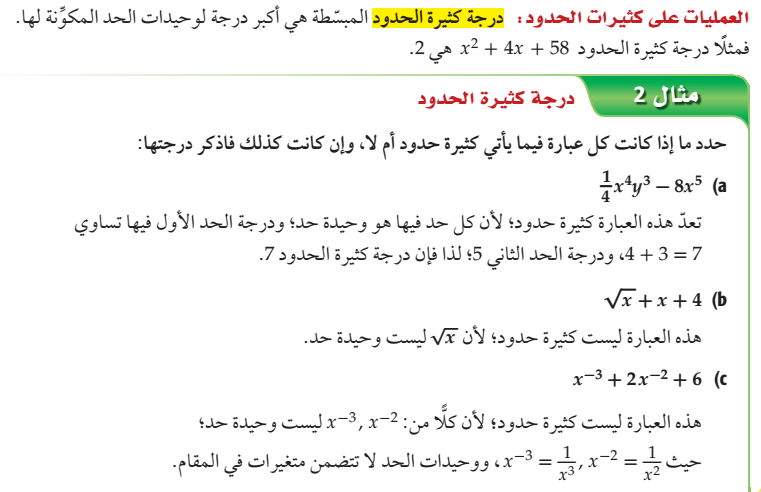 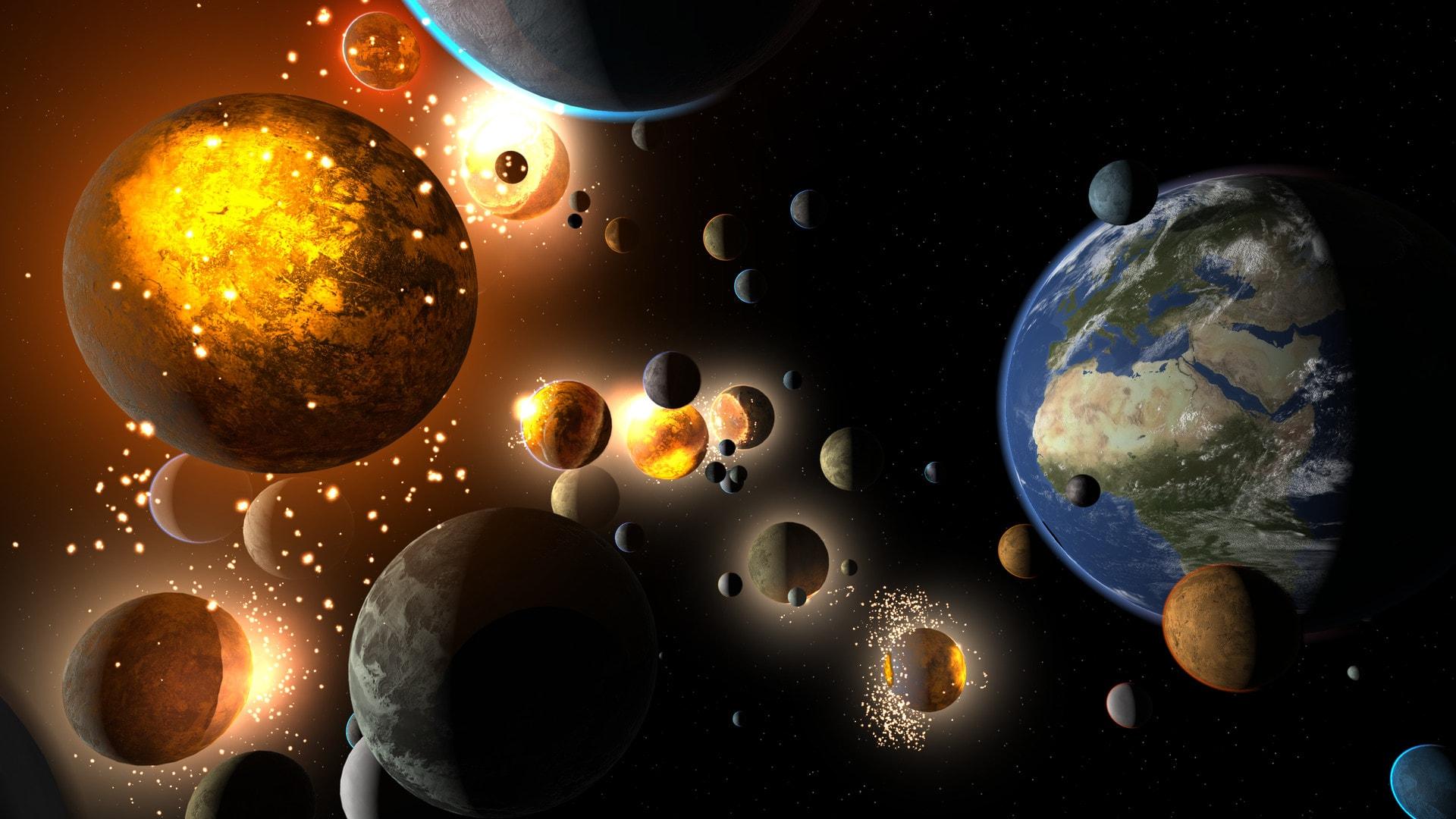 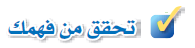 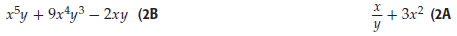 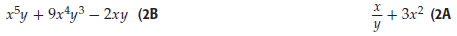 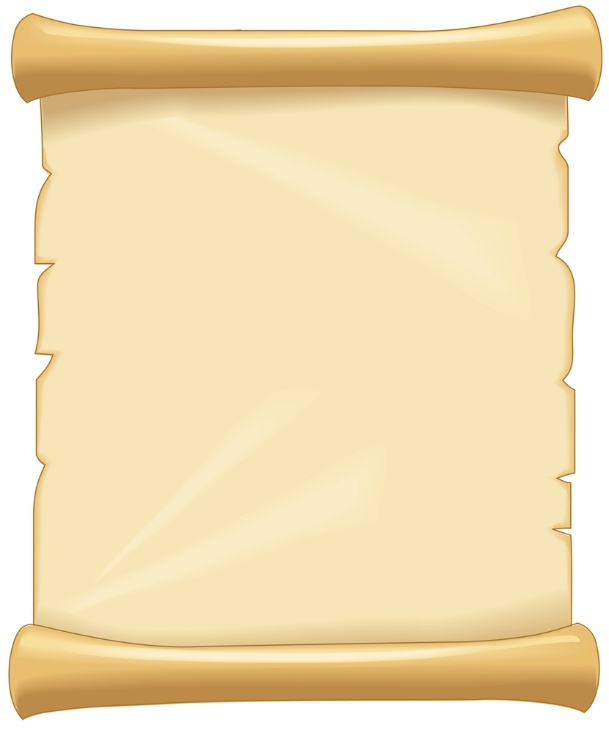 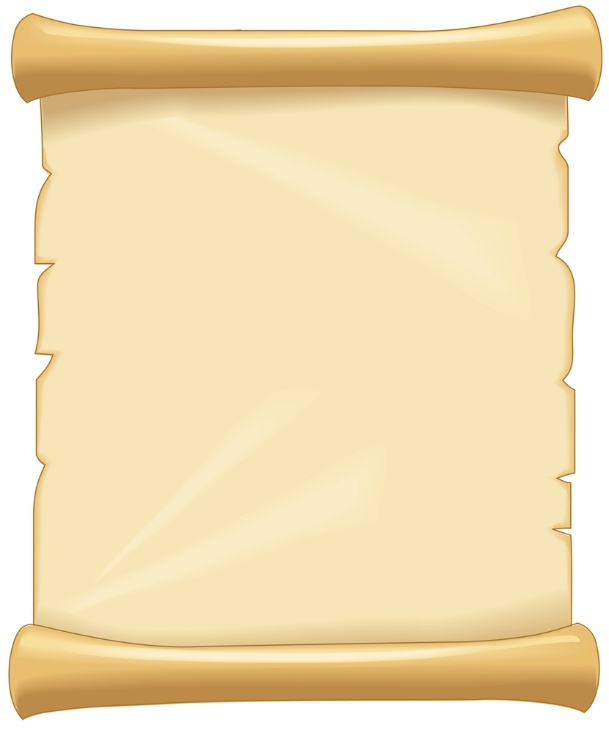 تاكد
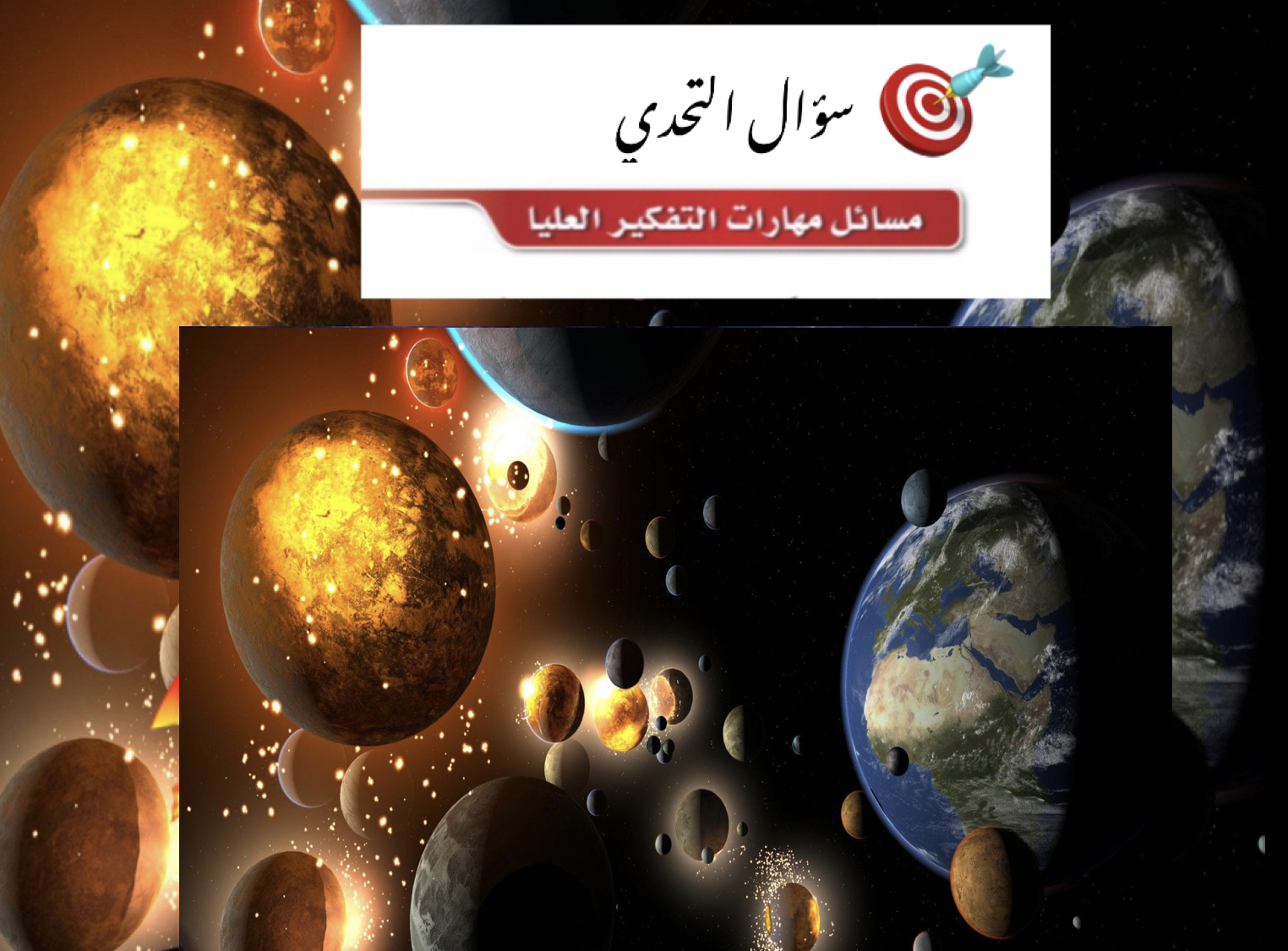 سؤال التحصيلي
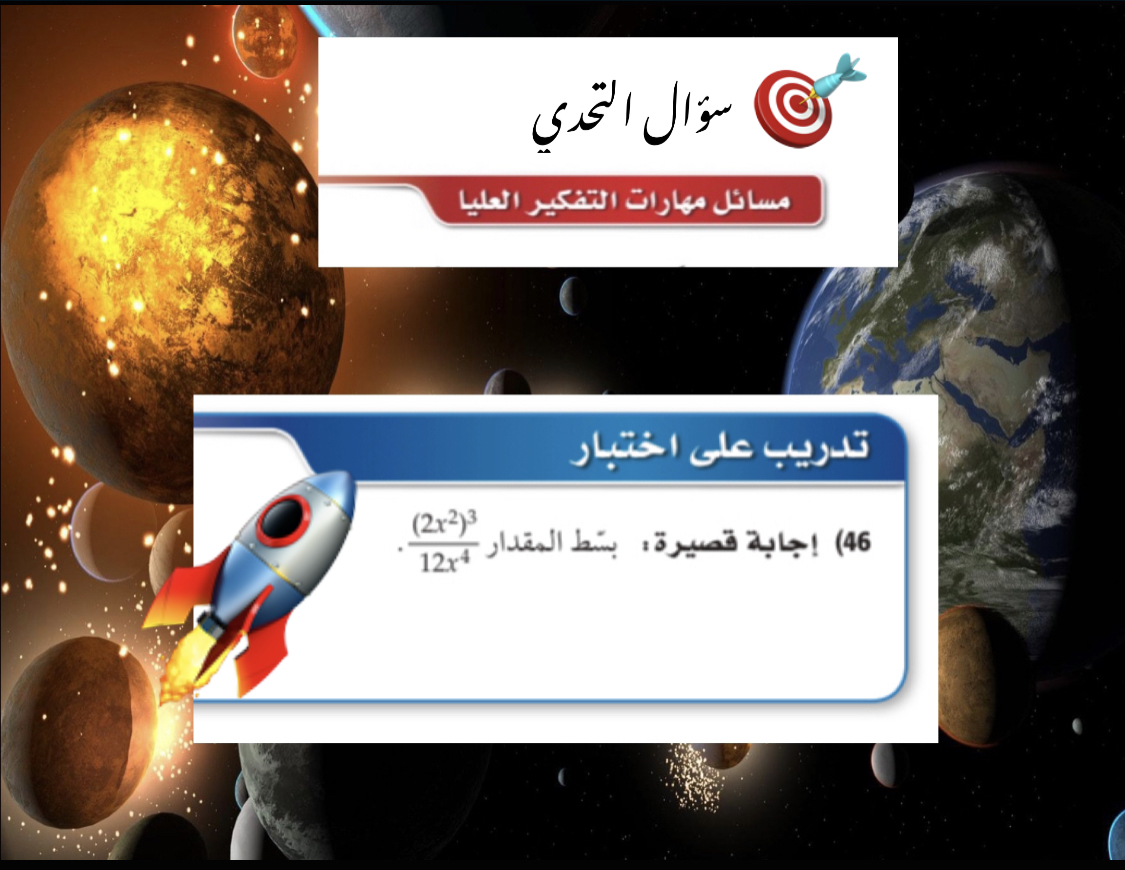 جدول التعلم